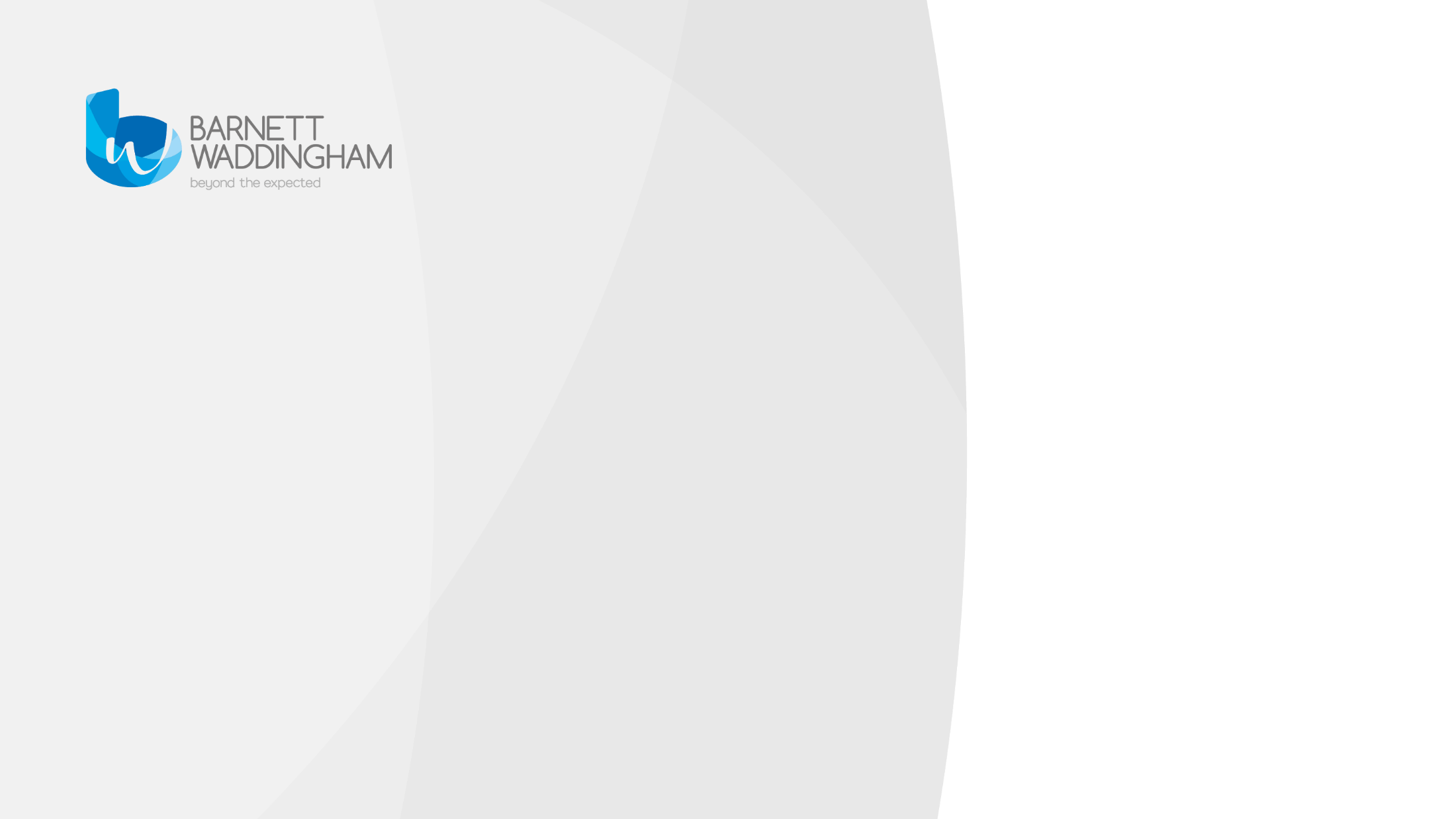 East Sussex County Council Pension Fund
Employer Forum 24 November 2022
Barry McKay, Partner
Karen Jamieson, Actuarial Assistant
2
You can change the image by right clicking on the existing image and select ‘replace image’.

A bank of available images can be found in the following folder:
\\bw-wan\efs\Marketing\CreativeDropbox\PowerPoint Image Library
Need further guidance?
Check out our ‘Creating impactful presentations’ document:

barnettwaddingham.sharepoint.com/PA/Marketing/Design/SiteAssets/SitePages/Home/Creating Impactful Presentations.pdf
What is a funding valuation
Assumptions
Whole Fund results and what’s next?
3
There are three options for section dividers.

You can edit the number to reflect the number of sections you have

Try to use all three throughout your presentation to create variation
Need further guidance?
Check out our ‘Creating impactful presentations’ document:

barnettwaddingham.sharepoint.com/PA/Marketing/Design/SiteAssets/SitePages/Home/Creating Impactful Presentations.pdf
1
What is a valuation
4
Types of actuarial valuation
5
Key outcomes – funding position
Need further guidance?
Check out our ‘Creating impactful presentations’ document:

barnettwaddingham.sharepoint.com/PA/Marketing/Design/SiteAssets/SitePages/Home/Creating Impactful Presentations.pdf
Funding position
Funding level =
Assets / Liabilities
Surplus (Deficit) =
Assets - Liabilities
6
Employer contribution rates
7
Valuation project timescales
Need further guidance?
Check out our ‘Creating impactful presentations’ document:

barnettwaddingham.sharepoint.com/PA/Marketing/Design/SiteAssets/SitePages/Home/Creating Impactful Presentations.pdf
8
Why is data so important?
9
Importance of valuation data
WHAT ARE THE COSTS?
Age
Actual age: 53

Valued age: 63

Liabilities ~10%
Salary
Actual salary: £15k

Valued salary: £25k

Liabilities ~67%
Gender
Actual : F
Valued : M

Liabilities ~2%
10
[Speaker Notes: Louise introduces her breakout

Hand over to Melanie]
Valuing liabilities for each employer
11
Valuing assets for each employer
Need further guidance?
Check out our ‘Creating impactful presentations’ document:

barnettwaddingham.sharepoint.com/PA/Marketing/Design/SiteAssets/SitePages/Home/Creating Impactful Presentations.pdf
12
There are three options for section dividers.

You can edit the number to reflect the number of sections you have

Try to use all three throughout your presentation to create variation
Need further guidance?
Check out our ‘Creating impactful presentations’ document:

barnettwaddingham.sharepoint.com/PA/Marketing/Design/SiteAssets/SitePages/Home/Creating Impactful Presentations.pdf
2
Assumptions
13
Key actuarial assumptions
Demographic
Financial
Amount of payment being made
If and when a payment is made
14
Impact of increase in each assumption
15
[Speaker Notes: To set background and help understand importance of key assumptions]
Key financial assumptions – impact
Difference between discount rate and CPI is key
Higher inflation and salary increases but higher discount rate 

Similar to 2019 so impact on funding position is small
16
Future mortality improvements
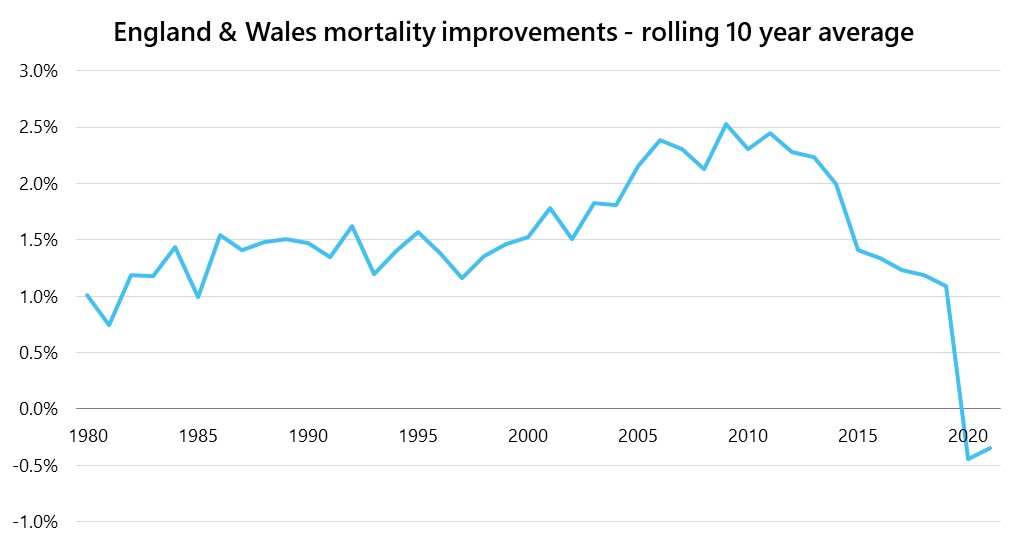 17
[Speaker Notes: OPTIONAL EXTRA SLIDE]
3
Whole Fund results
18
2022 whole Fund results
Need further guidance?
Check out our ‘Creating impactful presentations’ document:

barnettwaddingham.sharepoint.com/PA/Marketing/Design/SiteAssets/SitePages/Home/Creating Impactful Presentations.pdf
19
[Speaker Notes: FUND SPECIFIC – PASTE WHOLE FUND RESULTS TABLE FROM RESULTS INCLUDING COMPARISON TO 2019]
2022 whole Fund results
Need further guidance?
Check out our ‘Creating impactful presentations’ document:

barnettwaddingham.sharepoint.com/PA/Marketing/Design/SiteAssets/SitePages/Home/Creating Impactful Presentations.pdf
The key factors that have influenced the funding level of the Fund over the period are illustrated in the chart below.
Higher discount rate
Higher inflation
Strong returns
20
[Speaker Notes: FUND SPECIFIC – PASTE RECONCILIATION CHART FROM RESULTS]
2022 primary rate (whole Fund level)
Need further guidance?
Check out our ‘Creating impactful presentations’ document:

barnettwaddingham.sharepoint.com/PA/Marketing/Design/SiteAssets/SitePages/Home/Creating Impactful Presentations.pdf
Using the proposed assumptions, the resulting average primary rate across the whole Fund is set out in the table below.
21
[Speaker Notes: FUND SPECIFIC – PASTE WHOLE FUND PRIMARY RATE TABLE FROM RESULTS INCLUDING COMPARISON TO 2019]
Key outcomes
Need further guidance?
Check out our ‘Creating impactful presentations’ document:

barnettwaddingham.sharepoint.com/PA/Marketing/Design/SiteAssets/SitePages/Home/Creating Impactful Presentations.pdf
Improved funding position
Increase in primary rate
Decrease in secondary rate
22
What affects employer contribution rates?
23
Stabilising employer contribution rates
24
What’s happened since 31 March?
Funding approach is long term and robust to market volatility

Regular reviews at each actuarial valuation
Sept CPI inflation  of 10%
Impact of mini-budget on markets
Changes in asset values
25
[Speaker Notes: Don’t expect to go through all the assumptions at the initial results meeting – only key ones and then the others are summarised at the back in an appendix. For detailed information then need to produce the assumptions document.]
What next?
26